富貴人生
第四堂
【富貴人生L4-參考流程】
1. 19:00~19:05 班長前言(複習第三堂課) 
2. 19:05~19:40 影片(33分33秒) 
Q1. 你覺得命運可以改變嗎?要如何改變命運?
3. 19:40~19:58 研討：小組7’/大組7’/收攝4’
4.19:58~20:08 休息10分鐘
5. 20:08~20:46影片(33分33秒~結束/37分30秒)
6. 20:42~21:15 學習總結
複習第三堂課
1、生命無法絕對自主，只能相對自主。 
2、認識命運的存在不是要大家認命，而是透由學習重新思考人生。
2. 19:05~19:40 影片(34分58秒)
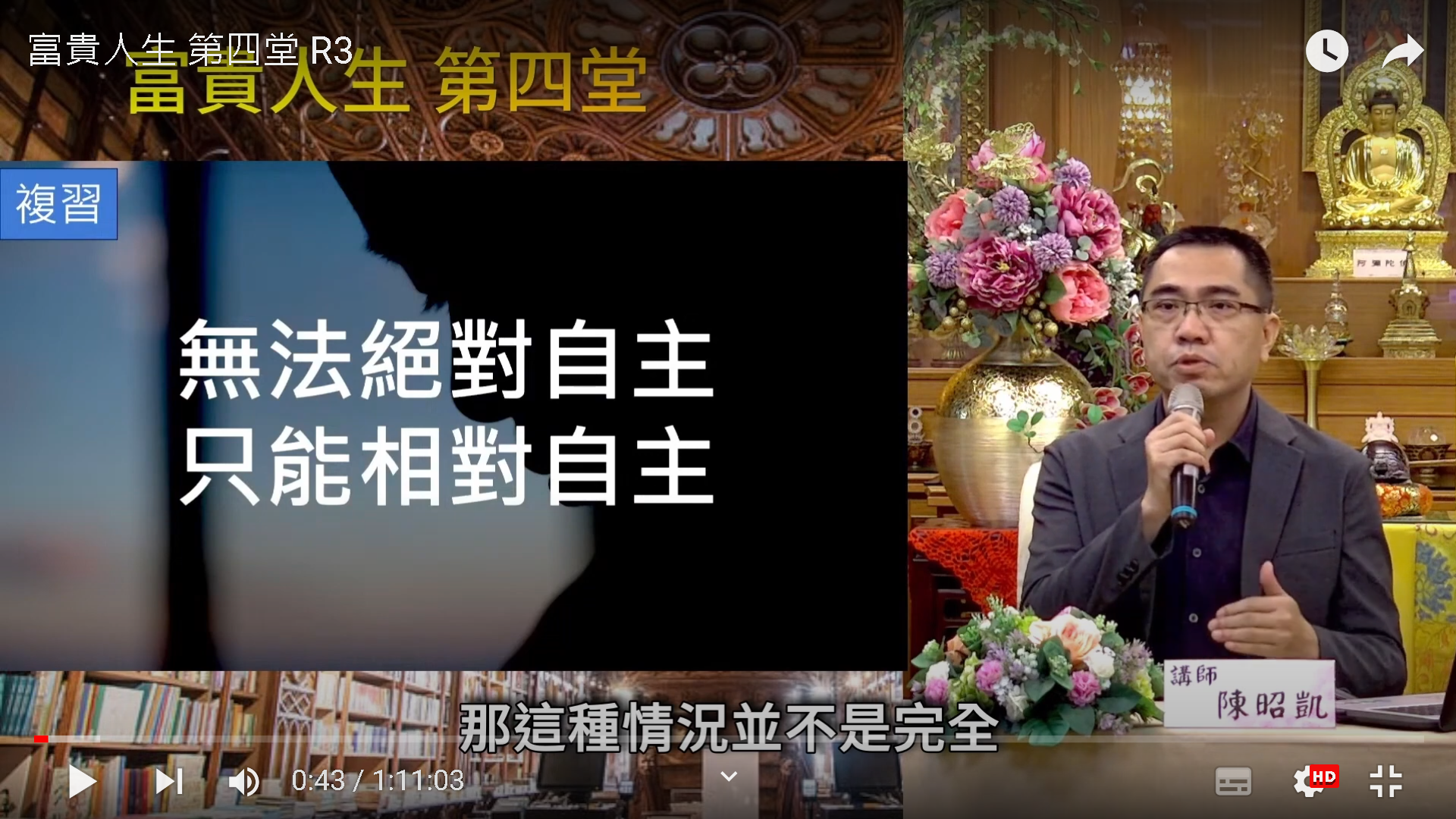 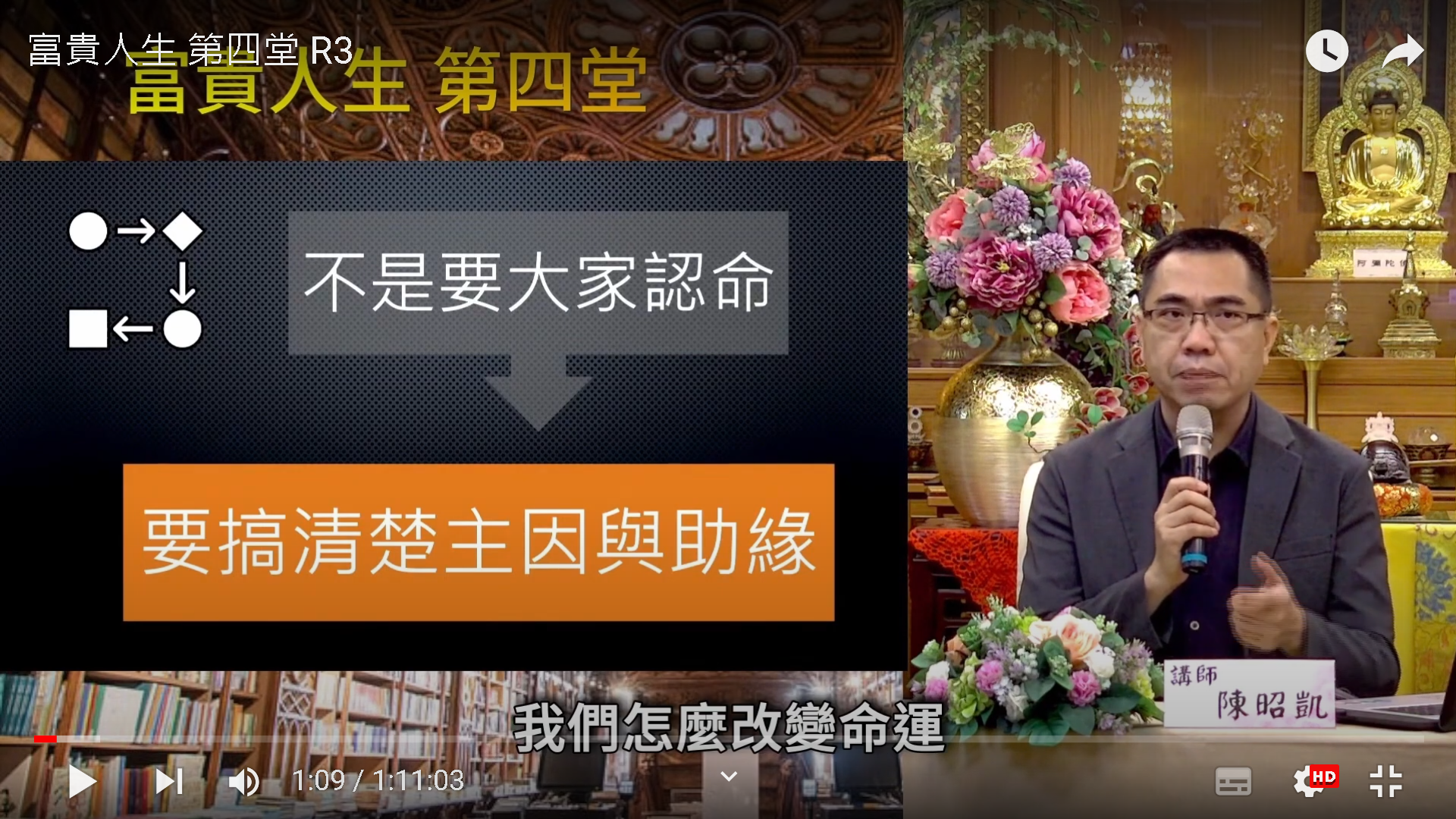 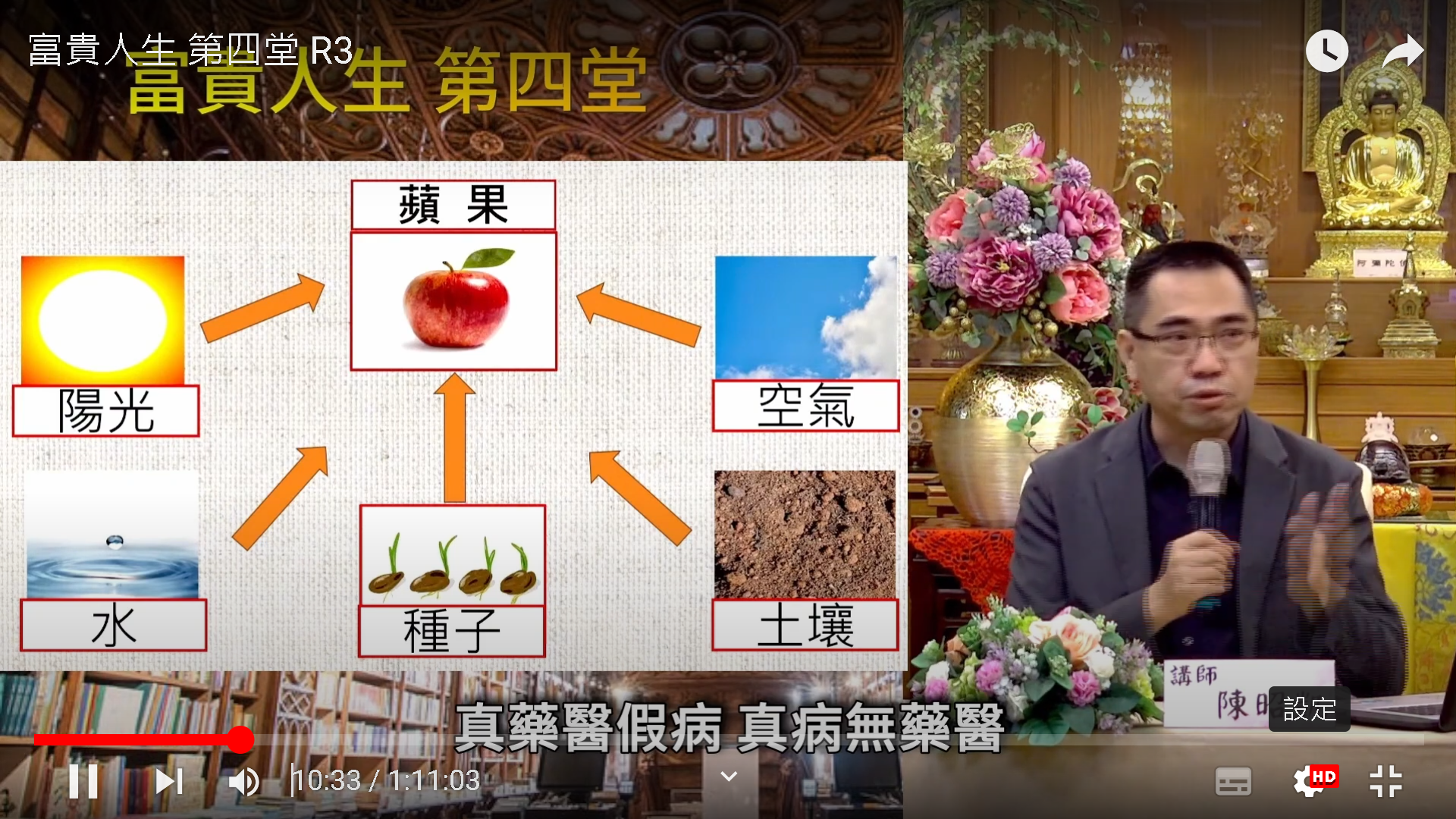 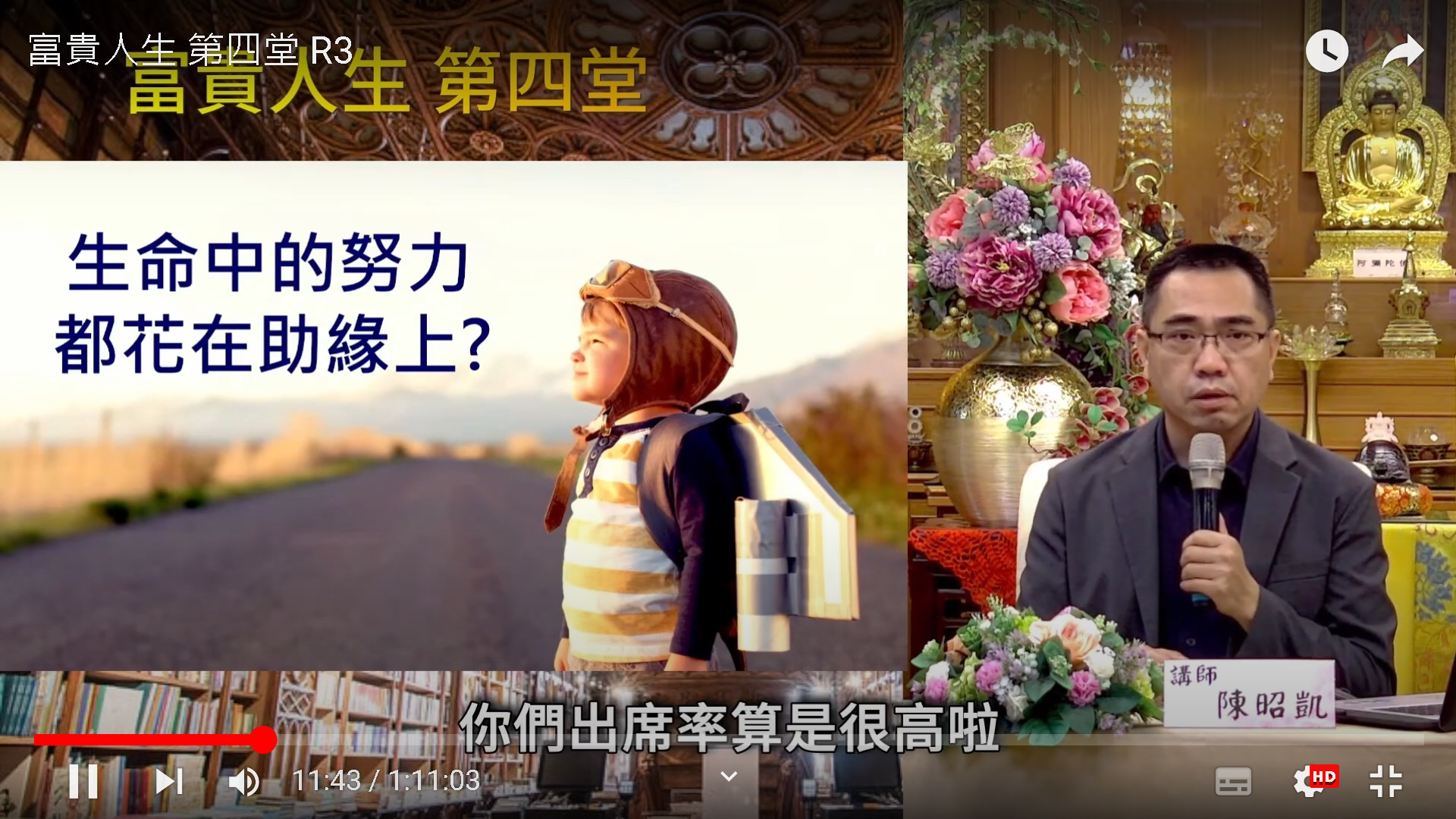 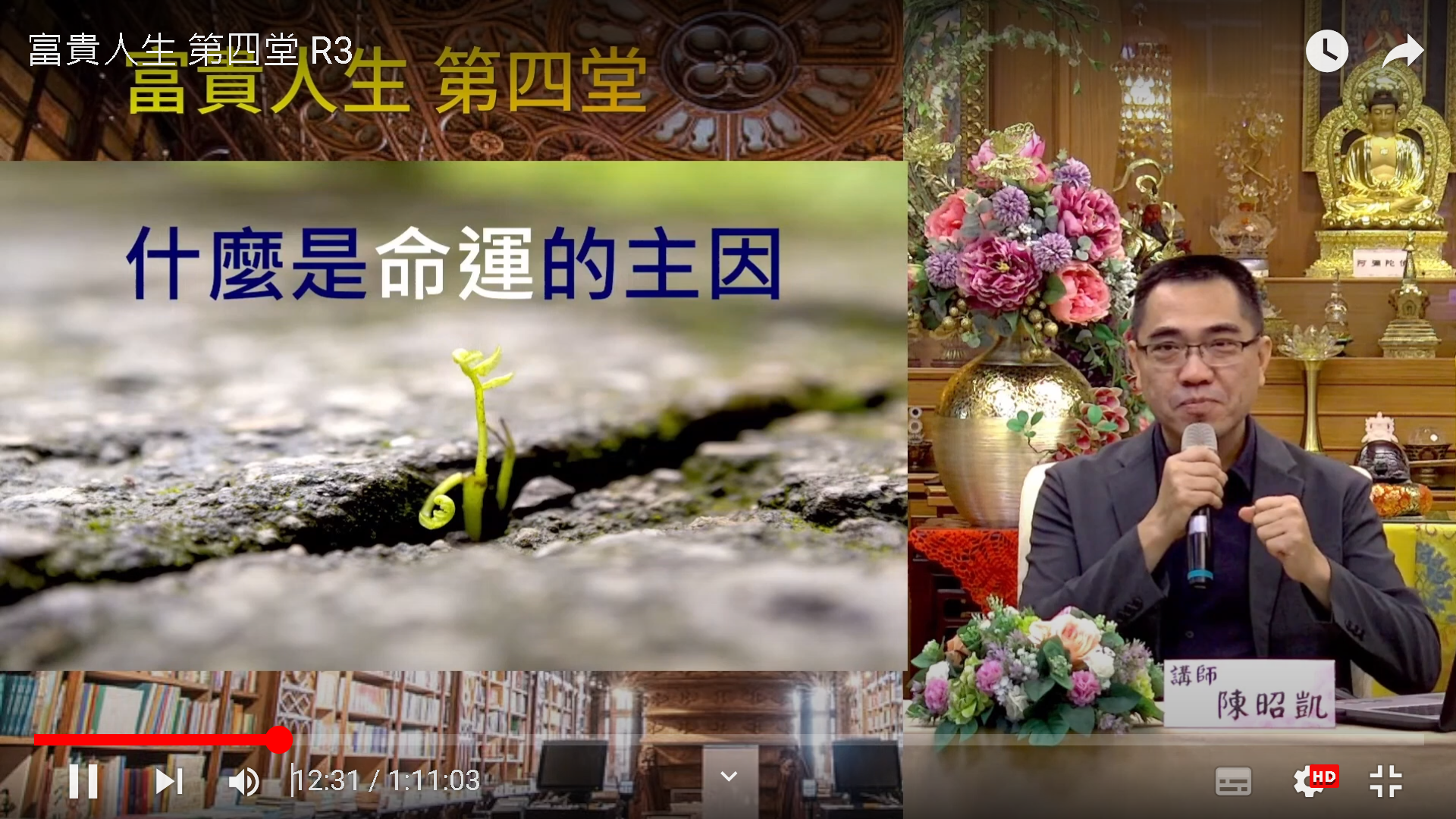 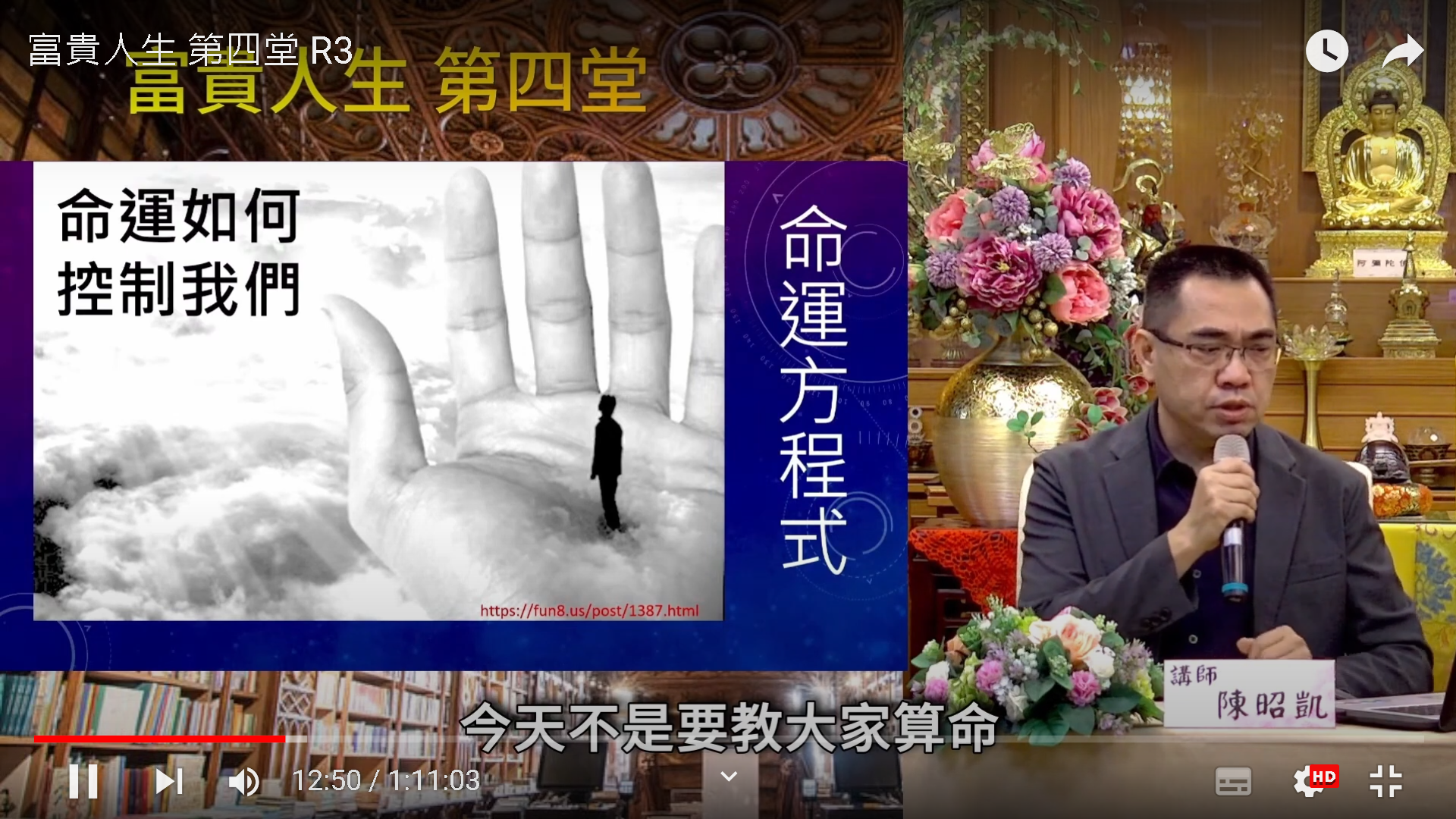 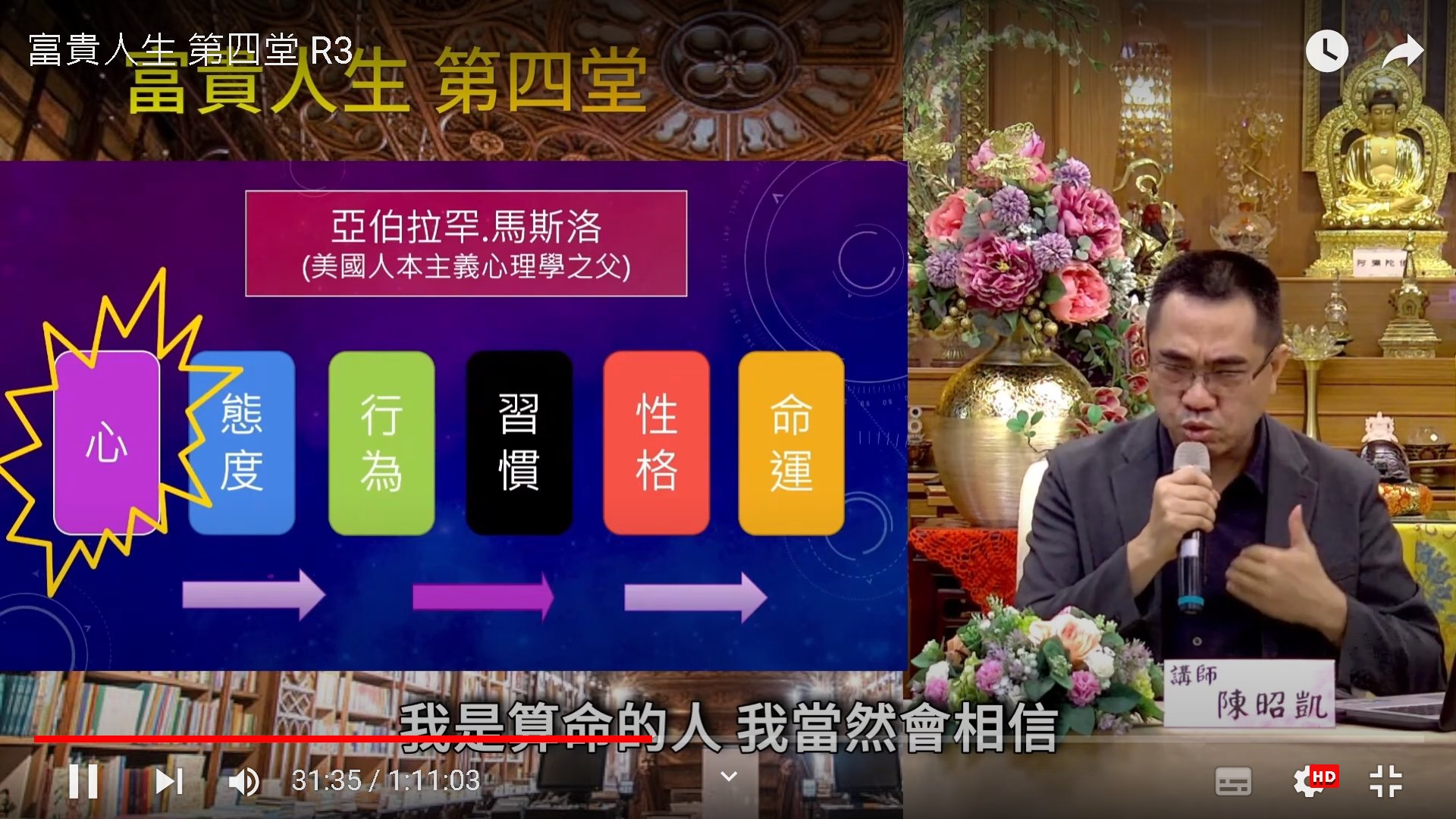 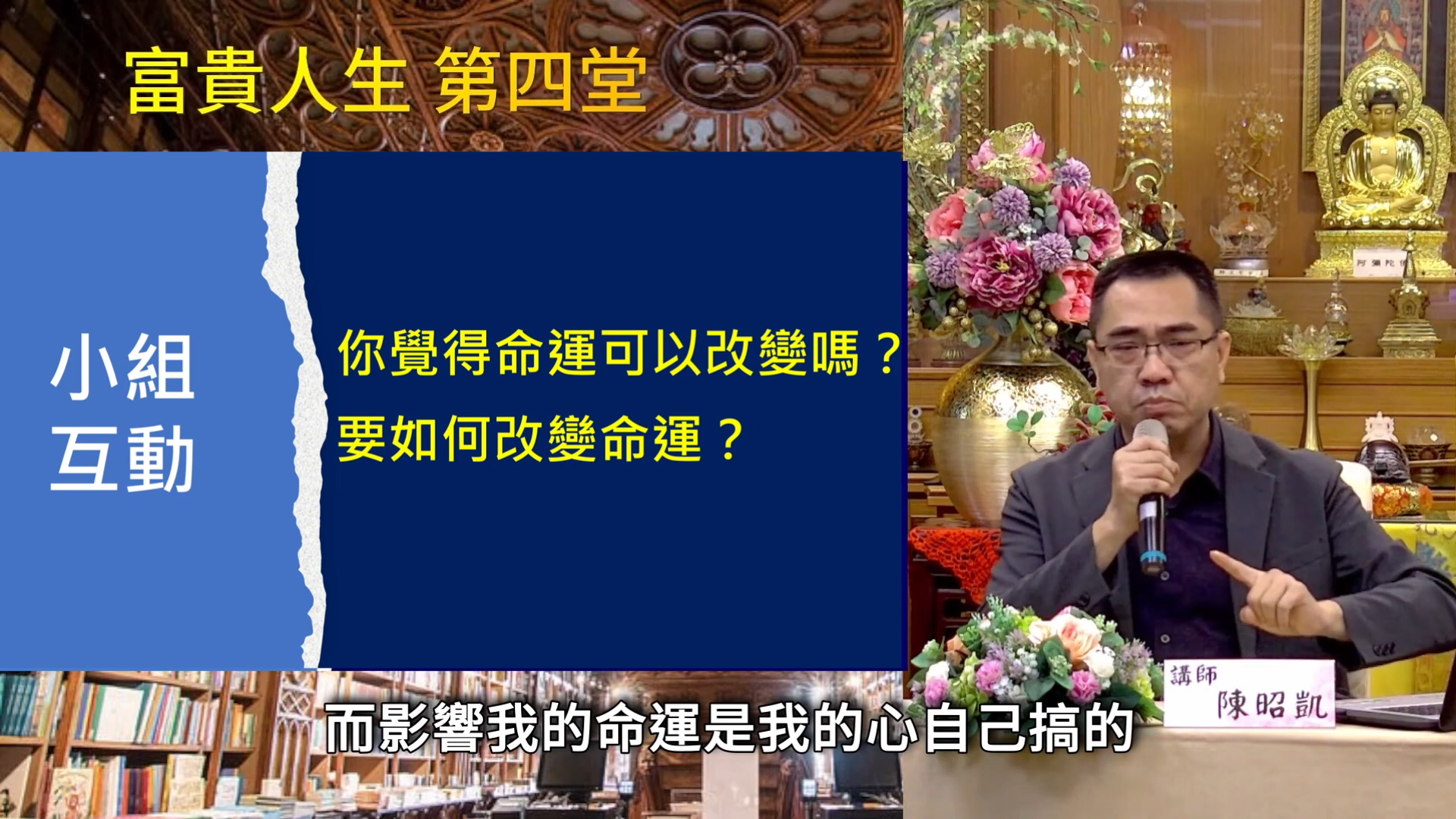 休息10分鐘
19:58~20:08   點心時間
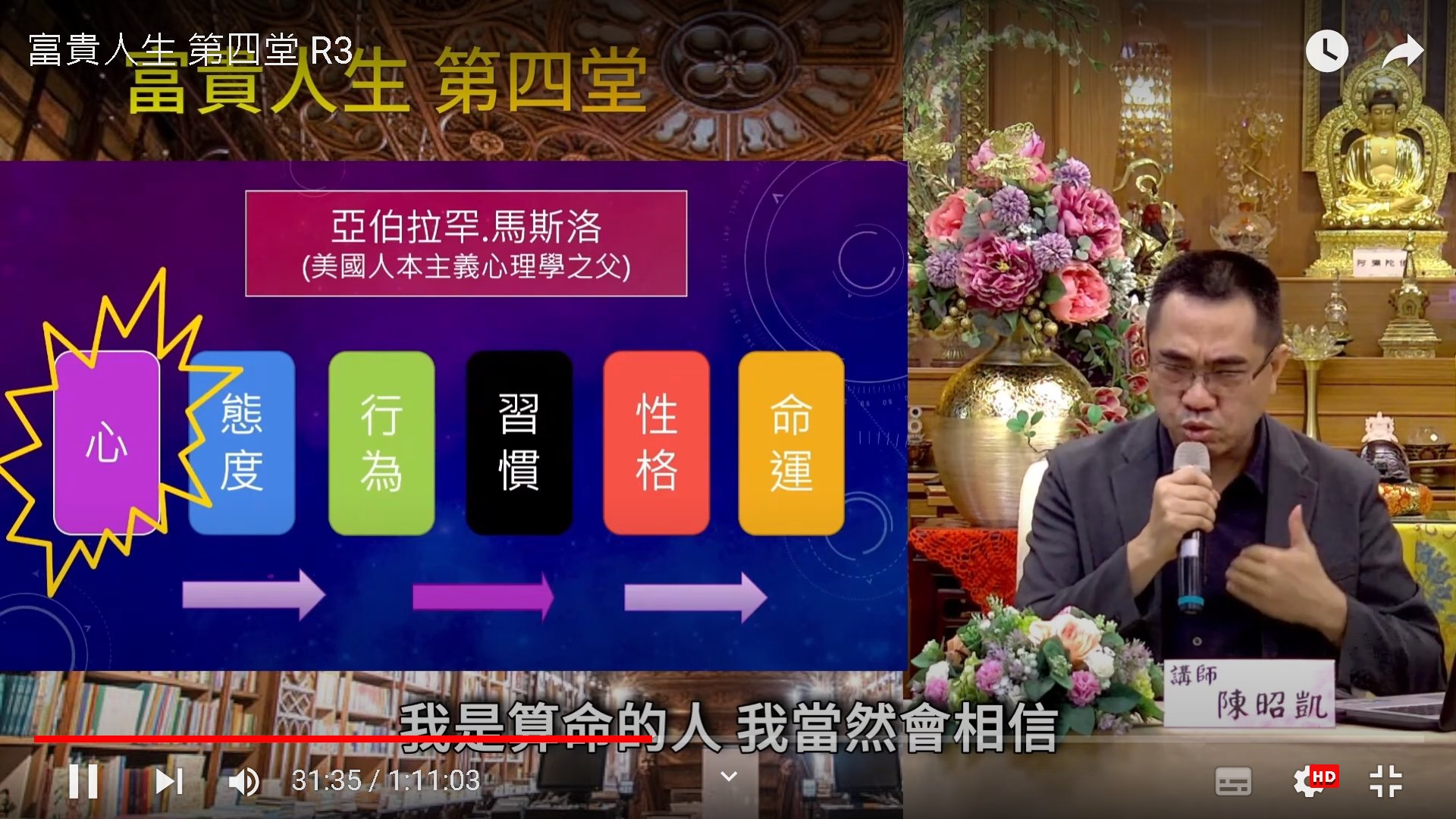 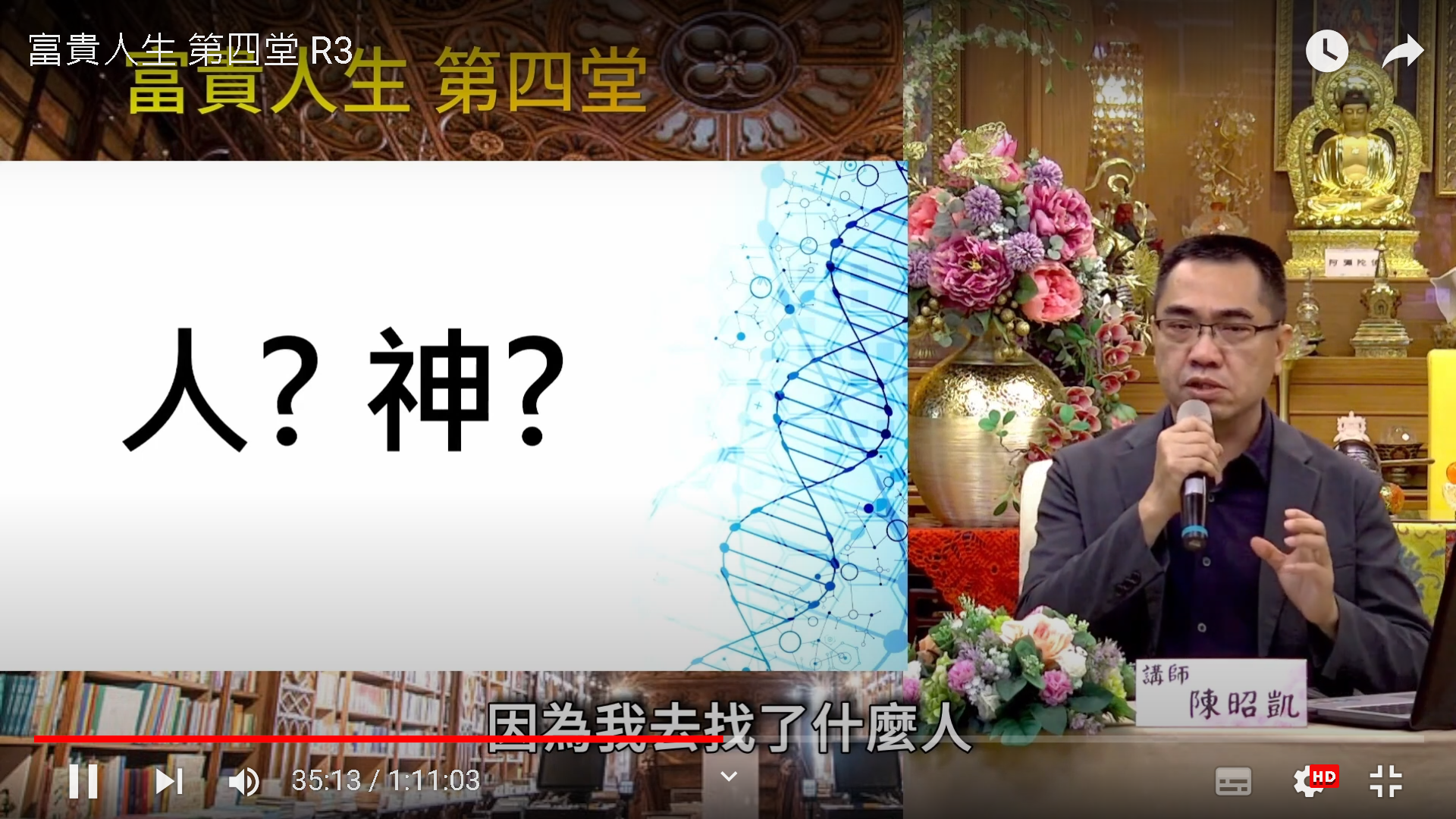 5. 20:08~20:44影片
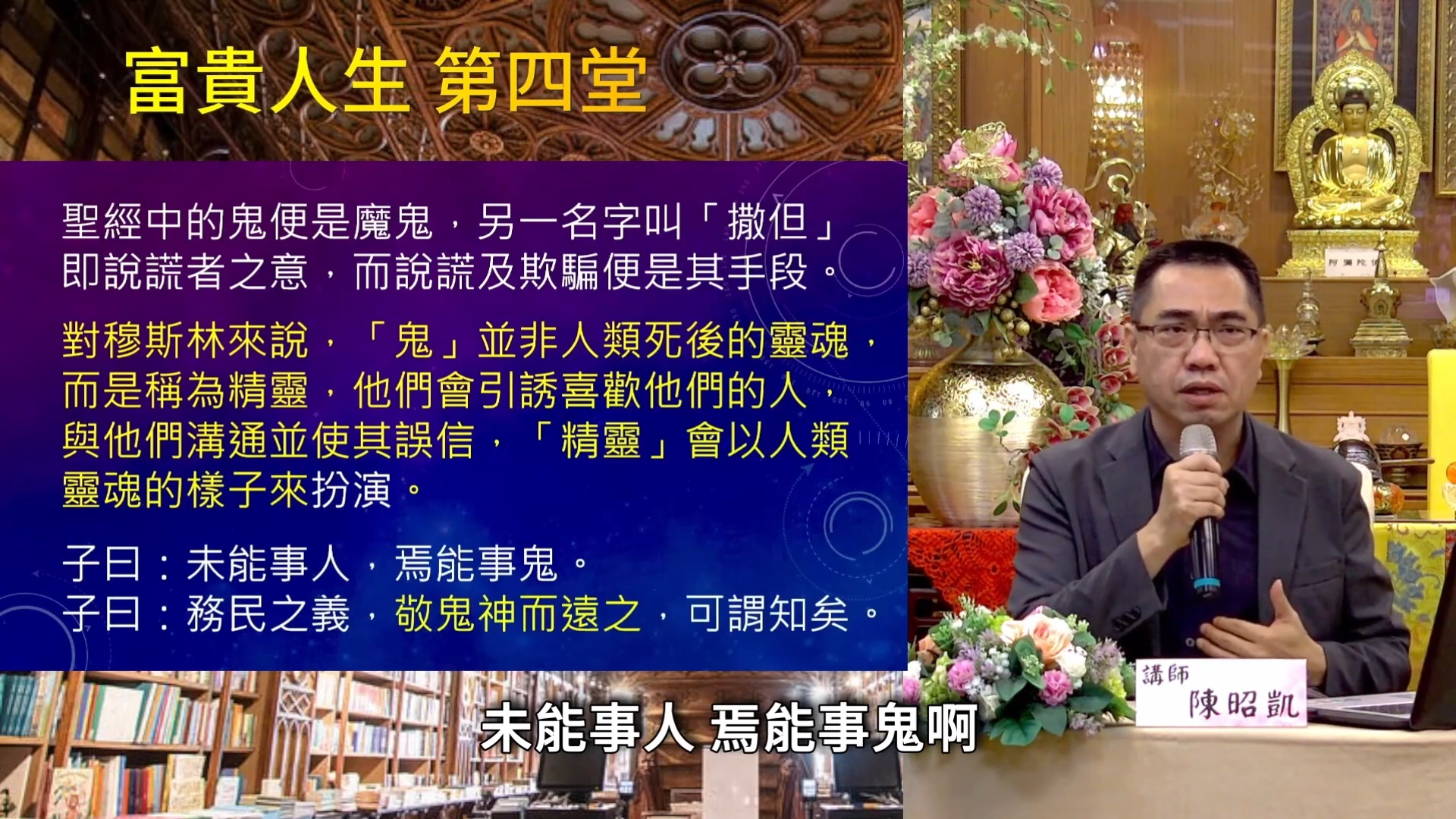 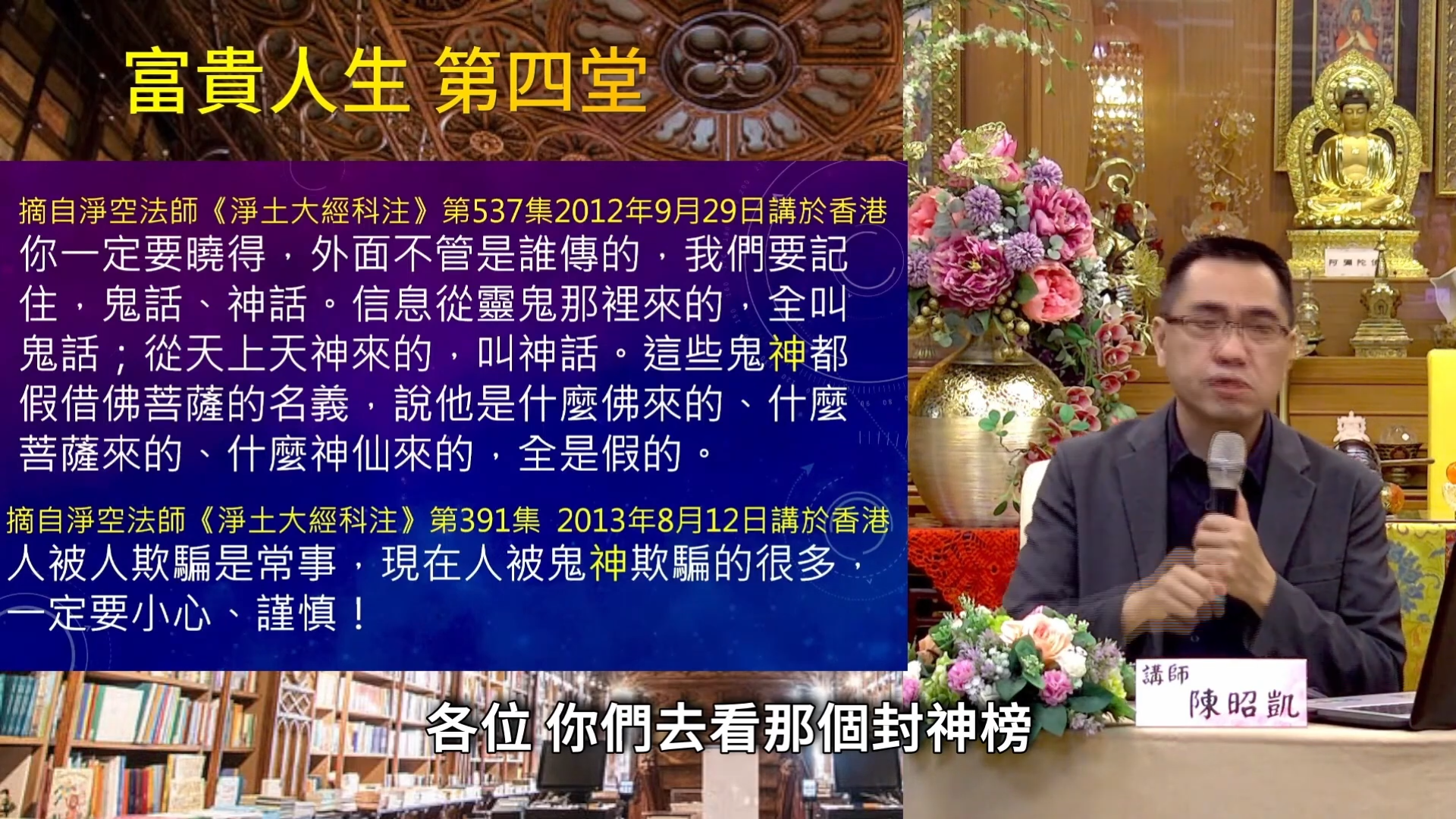 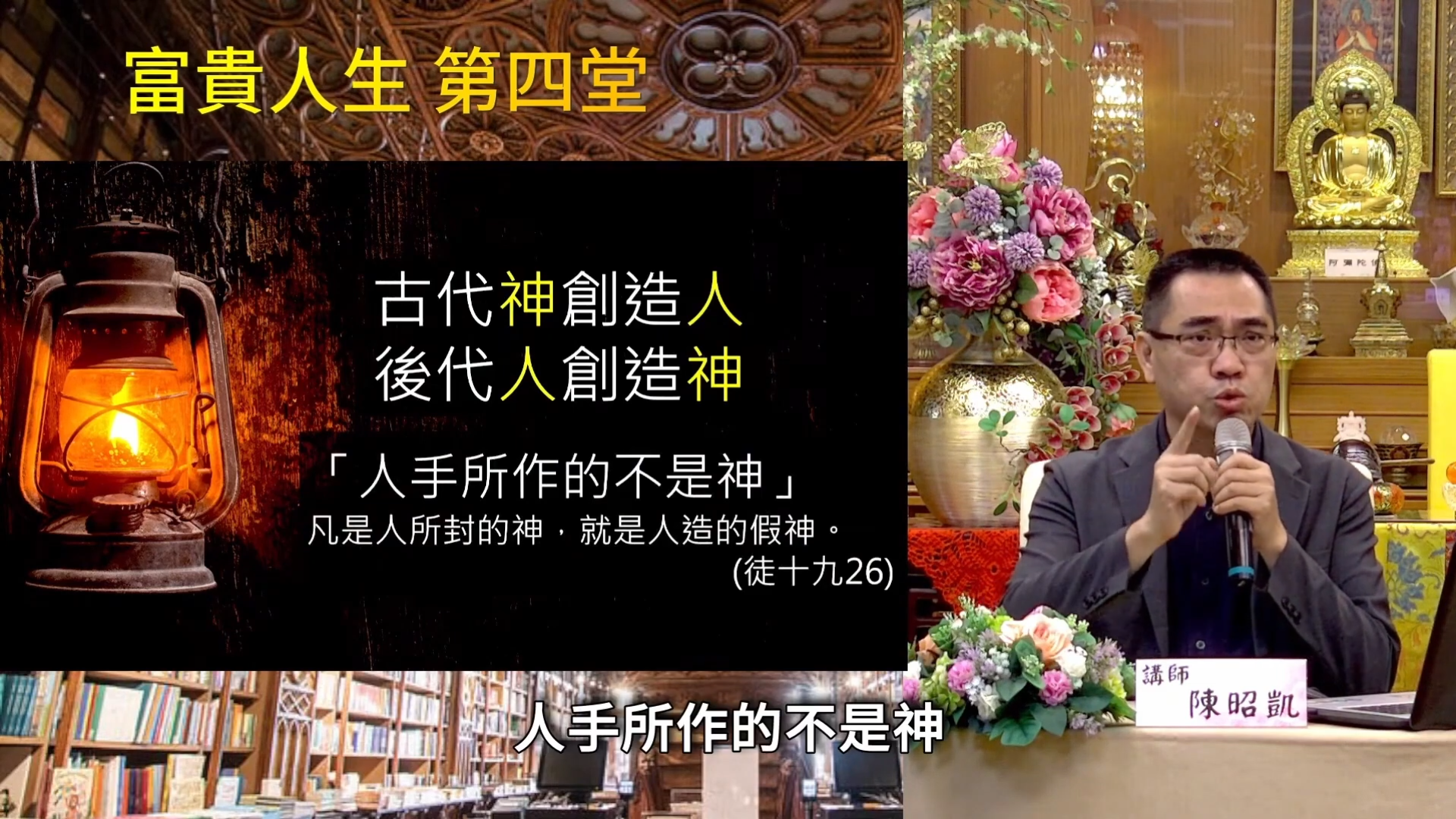 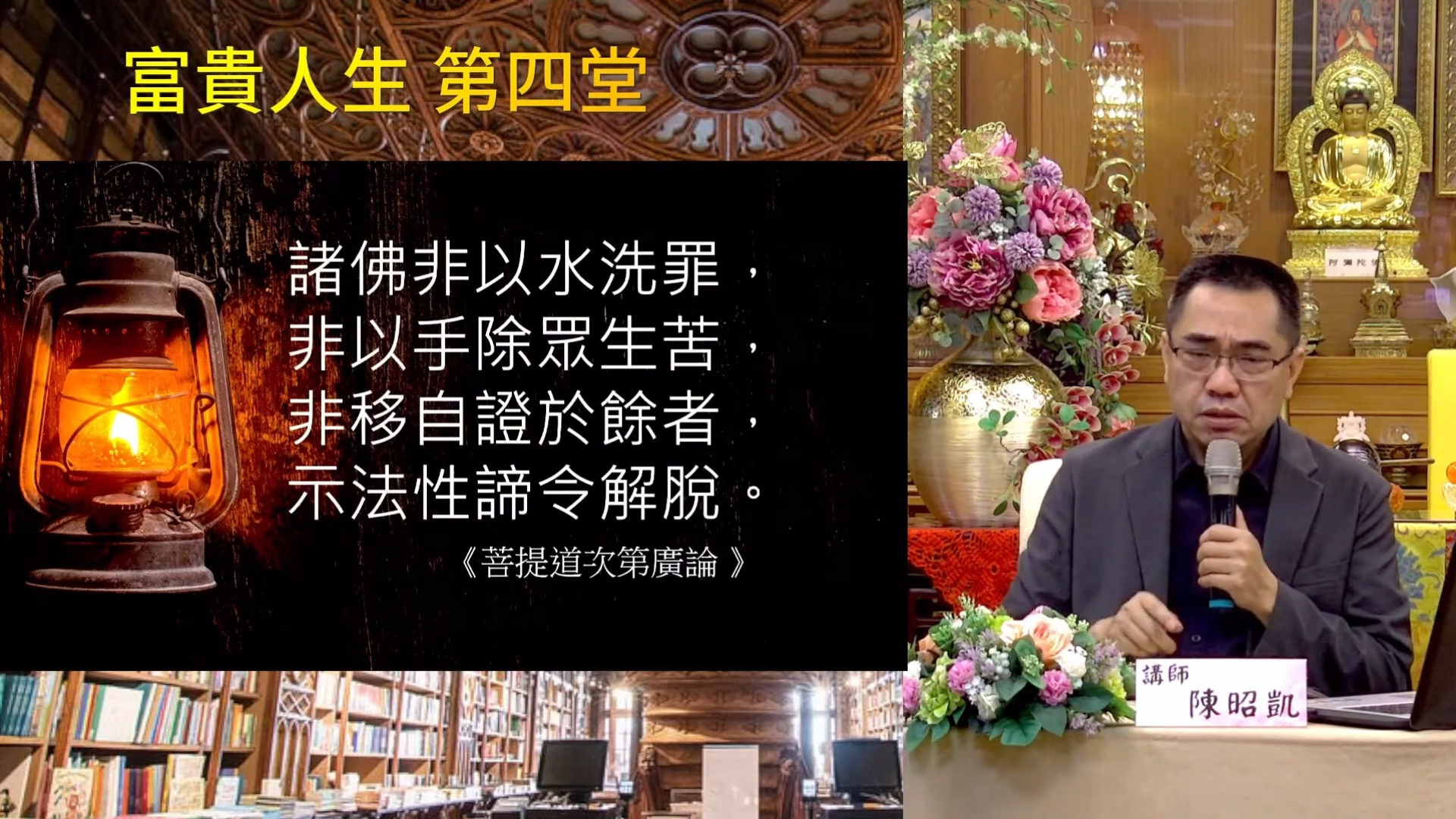 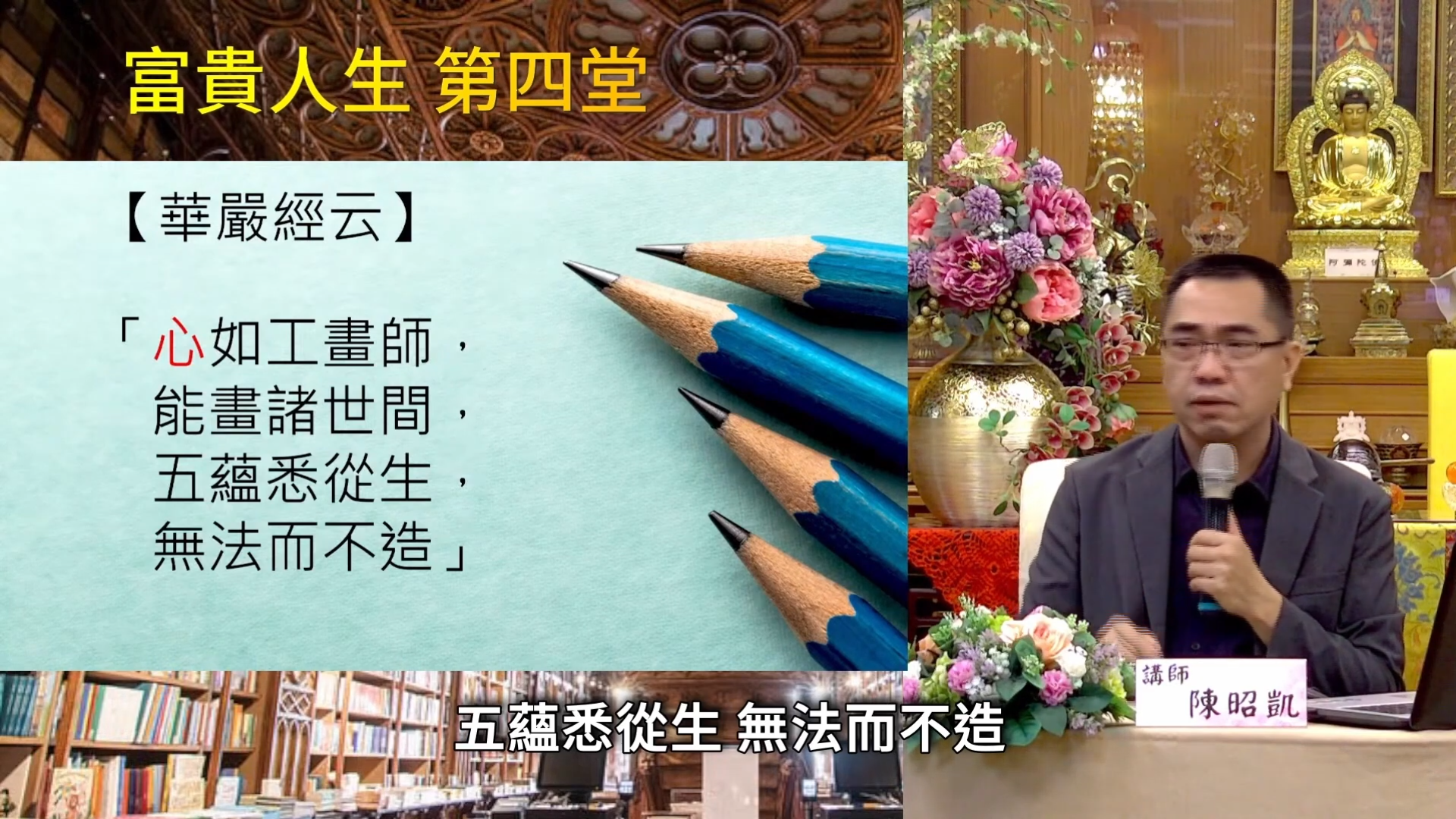 什麼叫做五蘊？
所謂「蘊」者，積聚的意思，五蘊就是聚集五項有為法，即色、受、想、行、識。
總結分享
我今天
印象最深刻的一句話
(寫下20個字以內)
學習筆記
1、不是命運不可以改變，是因為我們都在錯的地方改變，真正的改變要在主因上努力。
2、改變命運的關鍵就在於從根本上改變自己的心念開始，心念的轉換，一念善或一念惡，都在改變我們的命運。
3、改變命運最關鍵的地方在於我們的心。
第五堂課 預告
改變命運的主因在於心，心如何改變？
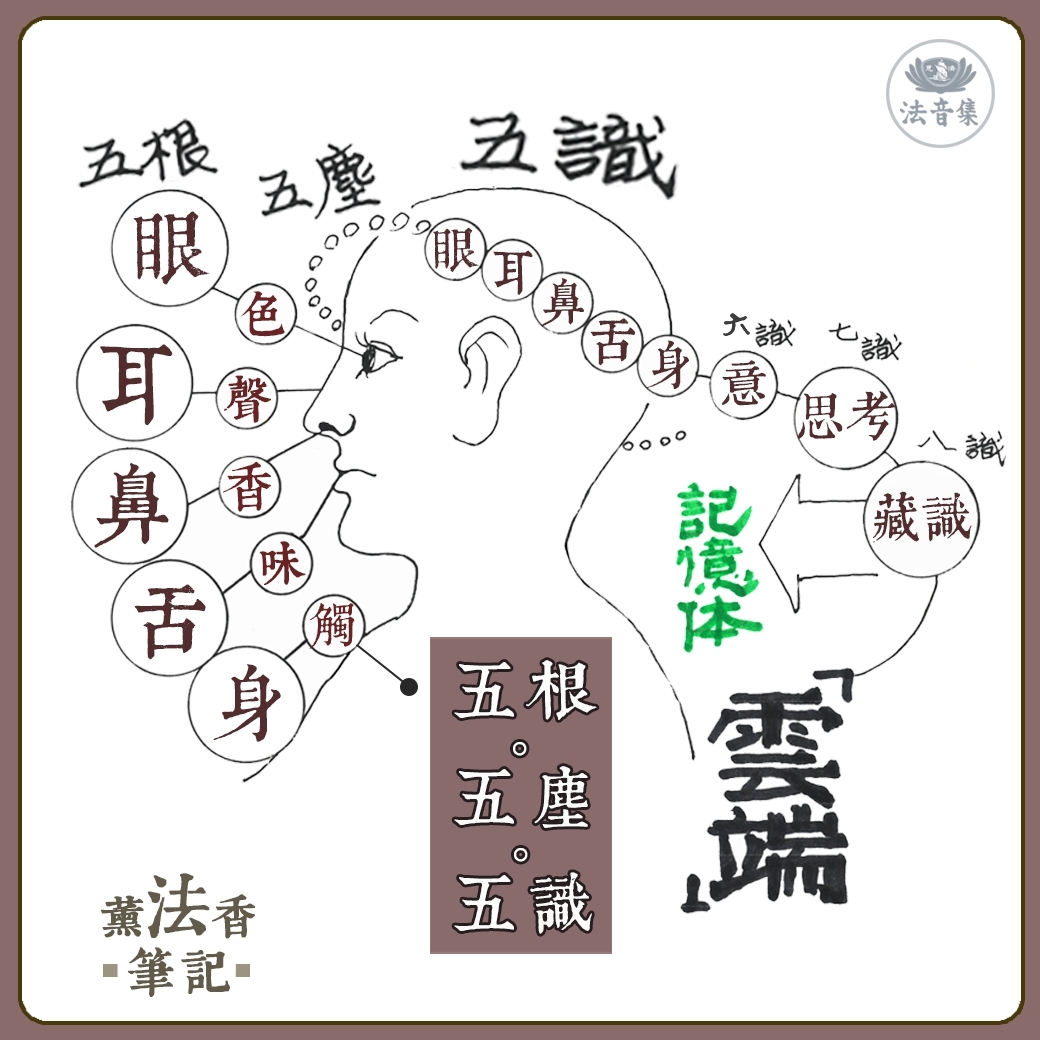